规划精彩人生   打造锦绣前程
职业生涯规划PPT
CAREER PLAN
长期
计划
学校
环境
分析
评估
调整
目标
企业
工作
内容
实践经验
职业
兴趣
职业生涯规划
目  录
CONTENTS
环境
分析
职业
目标
选择
原因
社会
实践
我
是
谁
SWOT
分析
备选
方案
社会
环境
分析
全面
评估
荣誉
成果
自我
认知
职业
环境
分析
职业
价值
观
评估
调整
确定
路径
选择
原因
职业
能力
社会
环境
分析
WHO AM I 
我是谁
姓名：某某某年龄：24家乡：北京市朝阳区
学校：北京大学座右铭：每天告诉自己一次，我真的很不错。
专业：某某专业年级：某某年级职位：某某职位兴趣：音乐、打球、唱歌
职业能力
职业兴趣
基本智能
社会型职业
60%
70%
80%
50%
40%
50%
8分
7分
9分
8分
7分
8分
语言能力
管理型职业
数理能力
艺术型职业
推理能力
常规型职业
人文素质
研究型职业
信息分析能力
实际型职业
职业价值观
才能取向
7分
6分
4分
9分
3分
5分
自我实现取向
支配取向
经营取向
经济取向
志愿取向
实践经验
2
1
学生会副主席
文艺委员
责任，义务，奉献
乐观，向上，幽默，健谈
3
科技部部长
4
创新，挑战，前沿
班长
热情，负责，守信，威信
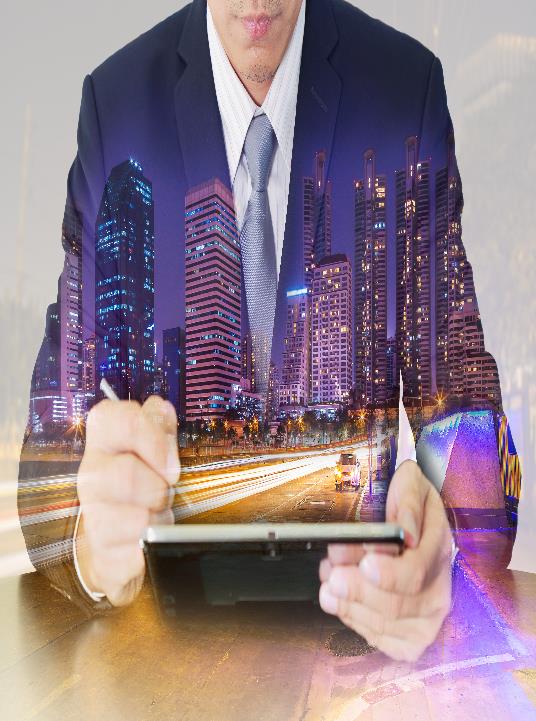 社会实践
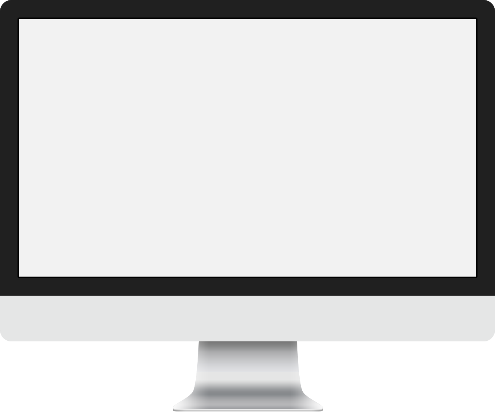 1 某某市文化传播有限公司
2 某某市鑫石墙体材料公司
3 某某建筑集团有限公司
4 某某市建材有限公司
荣誉成果
院级才艺大赛
特等奖
校级原创视频大赛
一等奖
校级乐器大赛
三等奖
院级科技创新
大赛二等奖
校级大学生
创业计划大赛银奖
自我认知
能力优势
能力劣势
善于与他人沟通
管理能力强
对工作热情
能吃苦耐劳
注重团体精神
有较强的工作能力
心理素质好
文学功底浅薄
写作能力较差
工作耐力不足
意志力有时比较薄弱
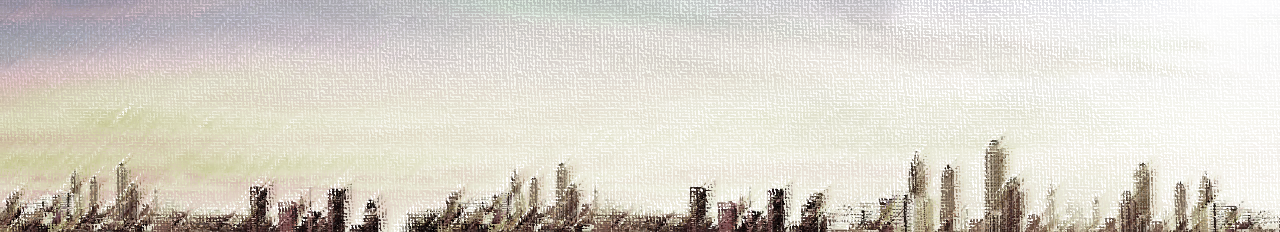 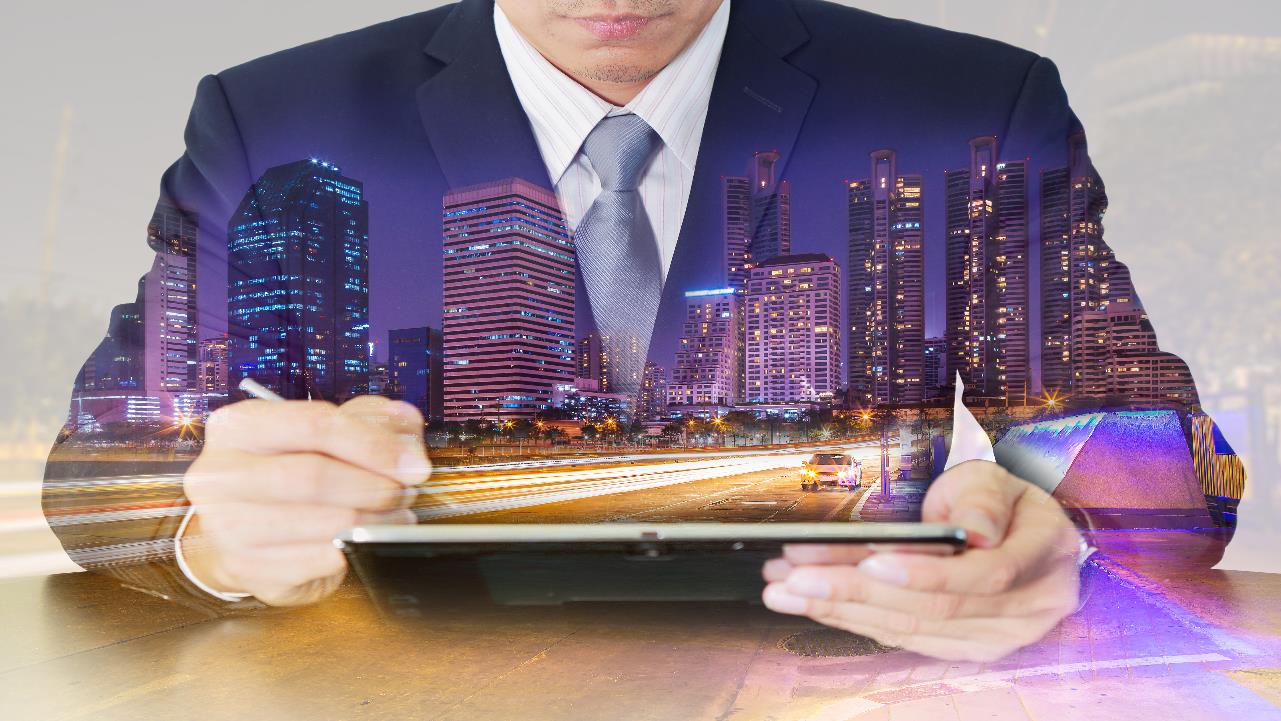 利用优势  弥补劣势
抓住机遇  迎接挑战
环境分析
家庭环境
1
标题数字等都可以通过点击和重新输入进行更改，顶部“开始”面板中可以对字体、字号、颜色、行距等进行修改。建议正文10号字，1.3倍字间距。
学校环境
2
标题数字等都可以通过点击和重新输入进行更改，顶部“开始”面板中可以对字体、字号、颜色、行距等进行修改。建议正文10号字，1.3倍字间距。
社会环境
3
标题数字等都可以通过点击和重新输入进行更改，顶部“开始”面板中可以对字体、字号、颜色、行距等进行修改。建议正文10号字，1.3倍字间距。
职业环境
4
标题数字等都可以通过点击和重新输入进行更改，顶部“开始”面板中可以对字体、字号、颜色、行距等进行修改。建议正文10号字，1.3倍字间距。
家庭环境分析
家庭
经济
家庭
影响
家庭
关系
家庭
期望
点击此处添加文本。顶部“开始”面板中可以对字体、字号、颜色、行距等进行修改。建议正文10号字，1.3倍字间距。
点击此处添加文本。顶部“开始”面板中可以对字体、字号、颜色、行距等进行修改。建议正文10号字，1.3倍字间距。
点击此处添加文本。顶部“开始”面板中可以对字体、字号、颜色、行距等进行修改。建议正文10号字，1.3倍字间距。
点击此处添加文本。顶部“开始”面板中可以对字体、字号、颜色、行距等进行修改。建议正文10号字，1.3倍字间距。
学校环境分析
2013
2014
2015
2016
就业率
就业率
就业率
就业率
点击此处添加文本信息。
标题数字等都可以通过点击和重新输入进行更改。
点击此处添加文本信息。
标题数字等都可以通过点击和重新输入进行更改。
点击此处添加文本信息。
标题数字等都可以通过点击和重新输入进行更改。
点击此处添加文本信息。
标题数字等都可以通过点击和重新输入进行更改。
社会环境分析
需求未饱和
投资超过2万亿
国家扩大内需
大学生人数逐增
1
2
3
标题数字等都可以通过点击和重新输入进行更改，顶部“开始”面板中可以对字体、字号、颜色、行距等进行修改。建议正文10号字，1.3倍字间距。
标题数字等都可以通过点击和重新输入进行更改，顶部“开始”面板中可以对字体、字号、颜色、行距等进行修改。建议正文10号字，1.3倍字间距。
标题数字等都可以通过点击和重新输入进行更改，顶部“开始”面板中可以对字体、字号、颜色、行距等进行修改。建议正文10号字，1.3倍字间距。
职业环境分析
拼
努力拼博
苦
标题数字等都可以通过点击和重新输入进行更改，顶部“开始”面板中可以对字体、字号、颜色、行距等进行修改。建议正文12号字，1.3倍字间距。
先苦后甜
标题数字等都可以通过点击和重新输入进行更改，顶部“开始”面板中可以对字体、字号、颜色、行距等进行修改。建议正文12号字，1.3倍字间距。
工作内容
01
02
03
04
解决生产过程
重要技术问题
掌握本专业
国内外现状
掌握现代管理的
发展趋势
能够指导工程
有计划的开展
标题数字等都可以通过点击和重新输入进行更改，顶部“开始”面板中可以对字体、字号、颜色、行距等进行修改。
标题数字等都可以通过点击和重新输入进行更改，顶部“开始”面板中可以对字体、字号、颜色、行距等进行修改。
标题数字等都可以通过点击和重新输入进行更改，顶部“开始”面板中可以对字体、字号、颜色、行距等进行修改。
标题数字等都可以通过点击和重新输入进行更改，顶部“开始”面板中可以对字体、字号、颜色、行距等进行修改。
SWOT分析
强势(strength)
弱势(weakness)
• 做事有时缺乏稳重，易于急躁
• 某些方面自制力较差，不能按照计划行事
• 工作上精力投入过多，影响生活质量
•  善于交际，人际关系好，语言表达能力优秀
• 组织、管理、策划能力好
• 心里素质较强，能够承受得起挫折 失败和
• 工作积极认真，有热情，有创新 意识
S
W
威胁(threat)
O
T
机会(opportunity)
• 英语六级还没有通过（未考）
• 面试时的各种刁难与挑战
• 工作提升较慢，工作压力大 
•  工作环境差
• 在校担任班长和学生会副主席有工作经验
• 拥有一定数量证书，体现自身 价值
• 所学专业就业前景明朗
• 毕业前的各种招聘面试
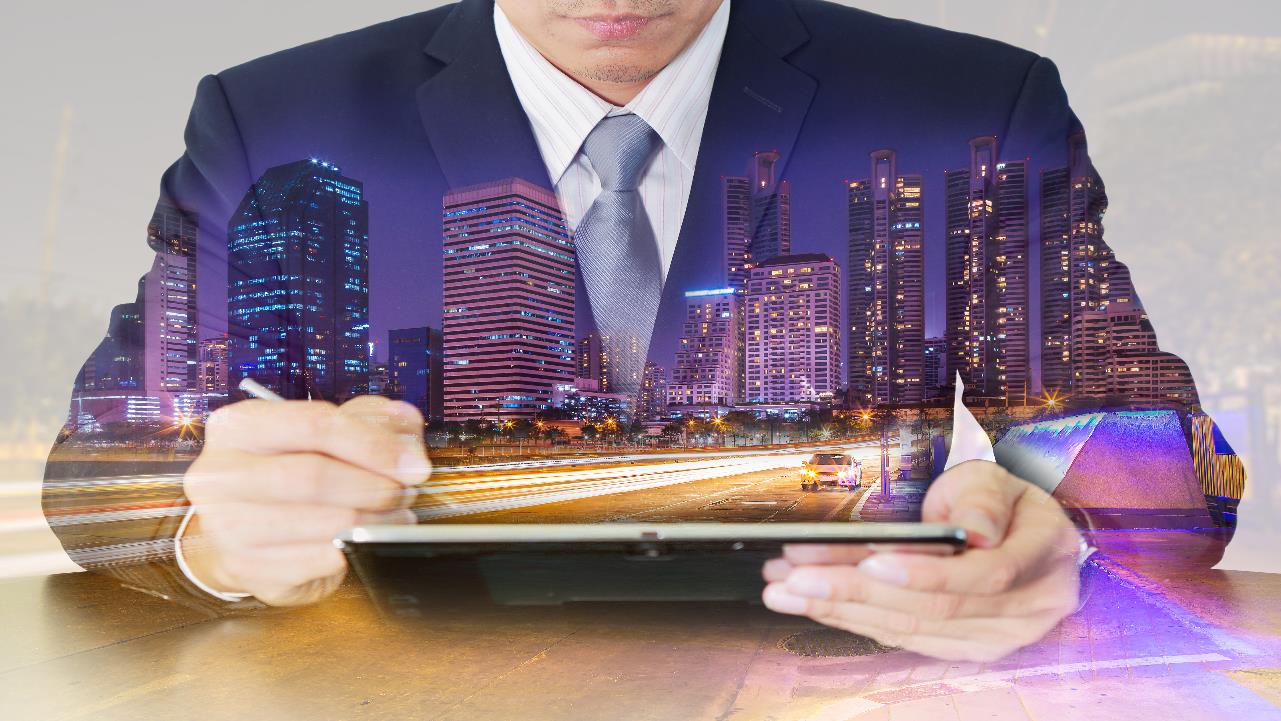 目标企业
某某公司
某某公司公司简介文字内容某某公司公司简介文字内容某某公司公司简介文字内容某某公司公司简介文字内容某某公司公司简介文字内容某某公司公司简介文字内容某某公司公司简介文字内容某某公司公司简介文字内容
选择原因
1
专业对口  待遇不错
2
靠近家乡  照顾家庭
3
人脉关系  提供机遇
确定路径
工程师
中级技术管理人员
高级工程师
高级技术管理人员
短期
中期
长期
助理工程师
一般技术人员
标题数字等都可以通过点击和重新输入进行更改，顶部“开始”面板中可以对字体、字号、颜色、行距等进行修改。
标题数字等都可以通过点击和重新输入进行更改，顶部“开始”面板中可以对字体、字号、颜色、行距等进行修改。
标题数字等都可以通过点击和重新输入进行更改，顶部“开始”面板中可以对字体、字号、颜色、行距等进行修改。
学好专业知识，提高英语和电脑的应用水平
短期计划
（2016-2017年）
拿到相关的技能证书和荣誉证书
积极参加活动，宽大交际面
加强社会实践活动，关注就业动态
顺利进入某某集团有限公司
中期计划
（2018-2023年）
在工作中不断学习，掌握技能
成为公司的骨干力量，搞好人脉关系
成为工程师、中层管理人员
结合所学知识和实际经验，不断摸索创新
长期计划
（2024-20XX年）
总结经验，形成独特有效的工作方式
工作受到领导和员工的肯定
成为高级工程师、公司高层的管理人员
评估调整
根本依据，是否实现了自己的预定目标
认真分析原因，及时调整路线，寻找补救措施
认真总结经验，下一步目标能否加快实现，调整方案
顶部“开始”面板中可以对字体、字号、颜色、行距等进行修改。
顶部“开始”面板中可以对字体、字号、颜色、行距等进行修改。
全面评估
自我评估
自我评估
家庭评估
企业评估
1、是否有社会舆论的支持好评；
2、是否有社会组织的承认奖励；
3、是否有社会舆论的支持；
4、是否有社会组织的承认奖励；
5、是否有社会舆论的支持；
1、自己的才能是否充分施展；
2、对自己在企业发展、社会进步中所做的贡献是否满意；
3、对自己的职称、职务、工资待遇等方面的变化是否满意；
1、是否能够理解和肯定；
2、是否能够给予支持和帮助；
4、是否能够理解和肯定；
5、是否能够给予支持和帮助；
6、是否能够给予支持和帮助；
1、是否有下级平级同事的赞赏
2、是否有上级的肯定和表彰；
3、是否有职称、职务的晋升；
4、是否有工资待遇的提高；
5、是否有职称、职务的晋升；
难题
1. 招聘受阻，无法进入目标公司
2. 提拔、晋升无望
备选
职业规划
方案
解决方案
1
寻找其他合适的工程施工单位，比如中铁集团。

从事与混凝土添加剂有关的销售工作，成为一名成功的商人。
2
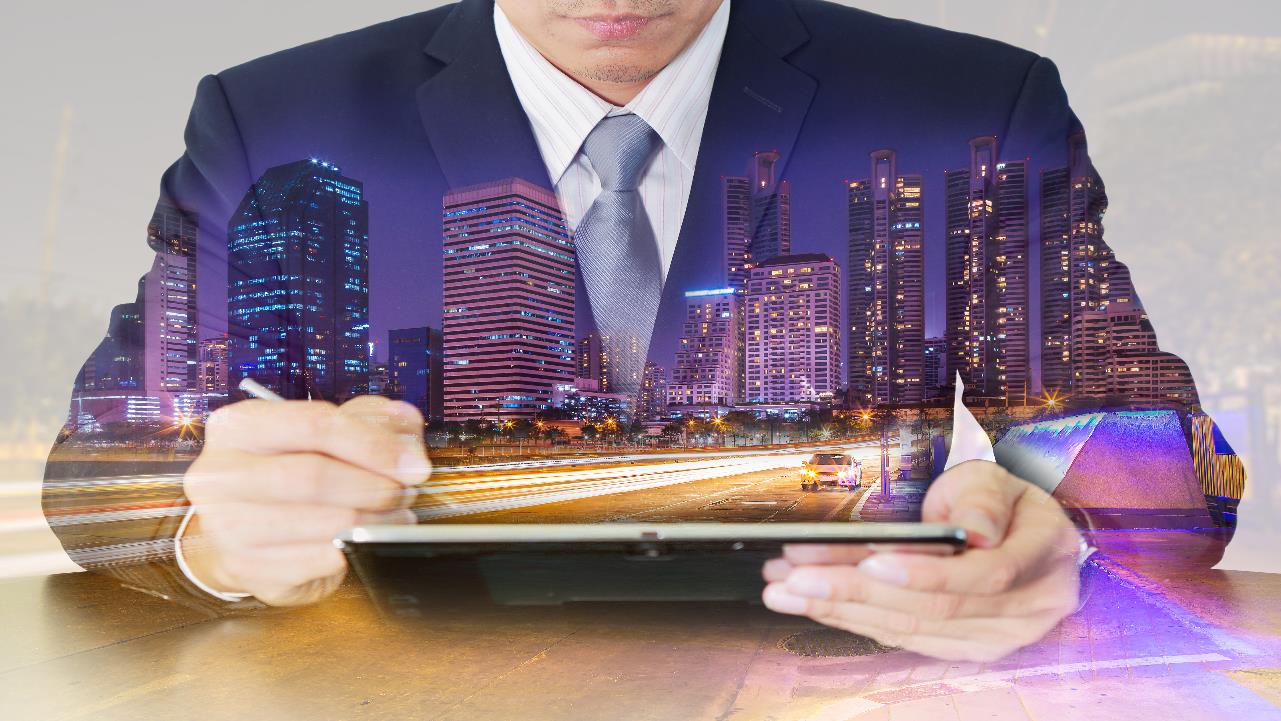 规划精彩人生   打造锦绣前程
THANKS
谢谢观看